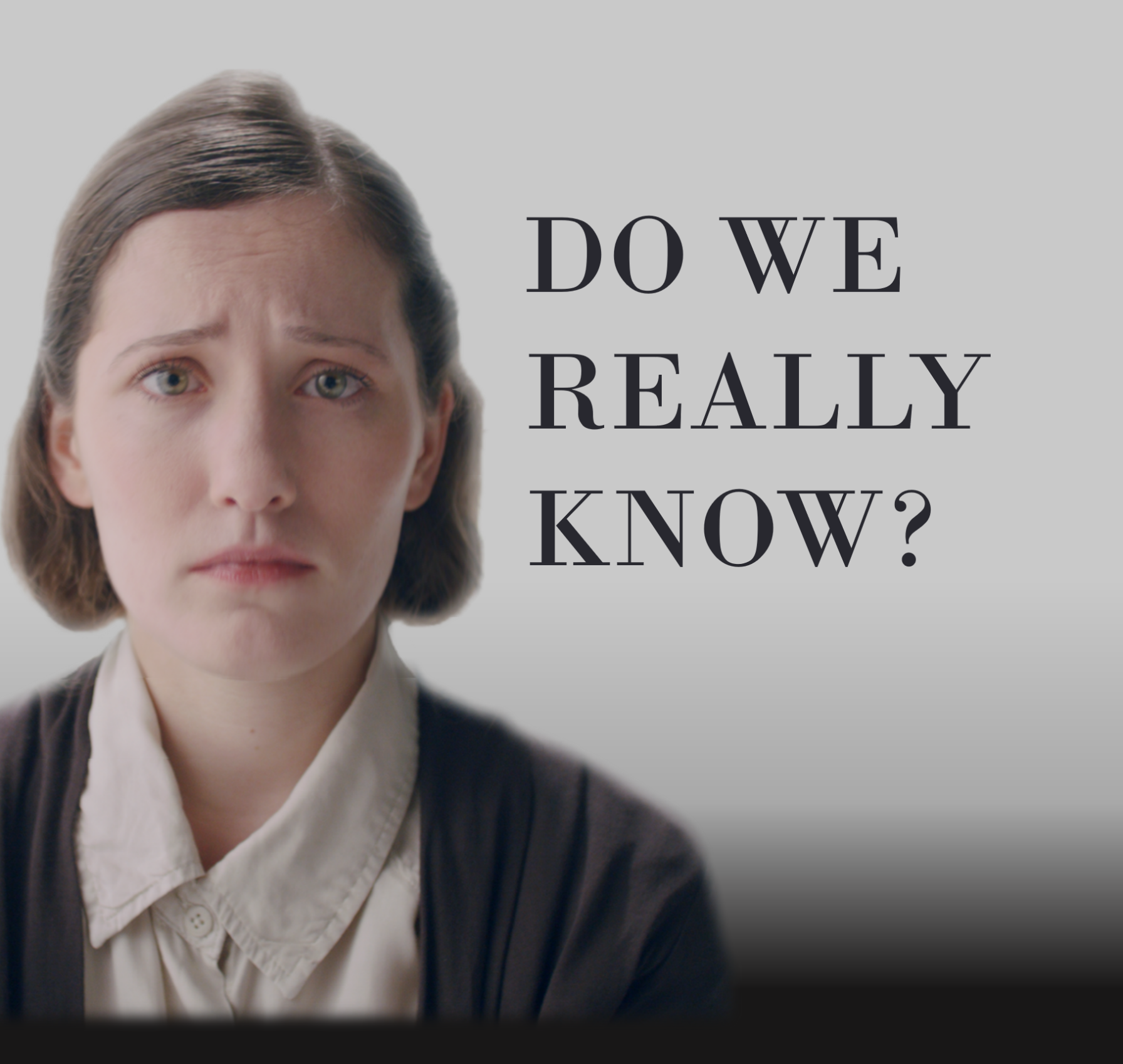 A talk on a difficult topic
Abortion: What is my opinion?
do we really know?
2
Facts - the rough figures (annual without unreported cases)
Switzerland 			  11.000 abortions
Germany 			100.000 abortions
Austria 			  45.000 abortions
France				207.000 abortions
Italy 				170.000 abortions
UK/Wales 			215.000 abortions
Australia			  93.000 abortions
USA 				900.000 abortions 

TOTAL			         1’741.000 abortions (excluding India, Asia, Eastern Countries)
do we really know?
3
Facts - the rough figures (annual without unreported cases)
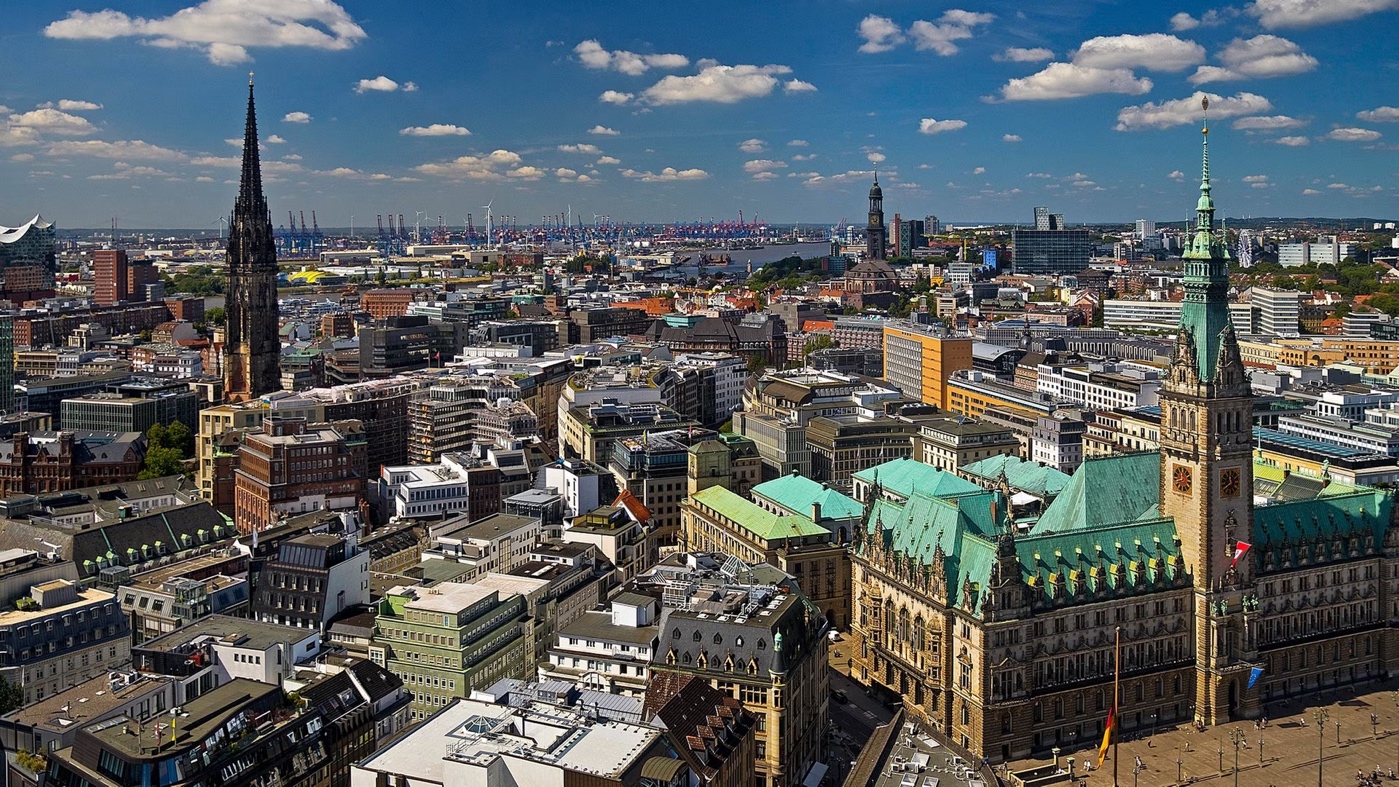 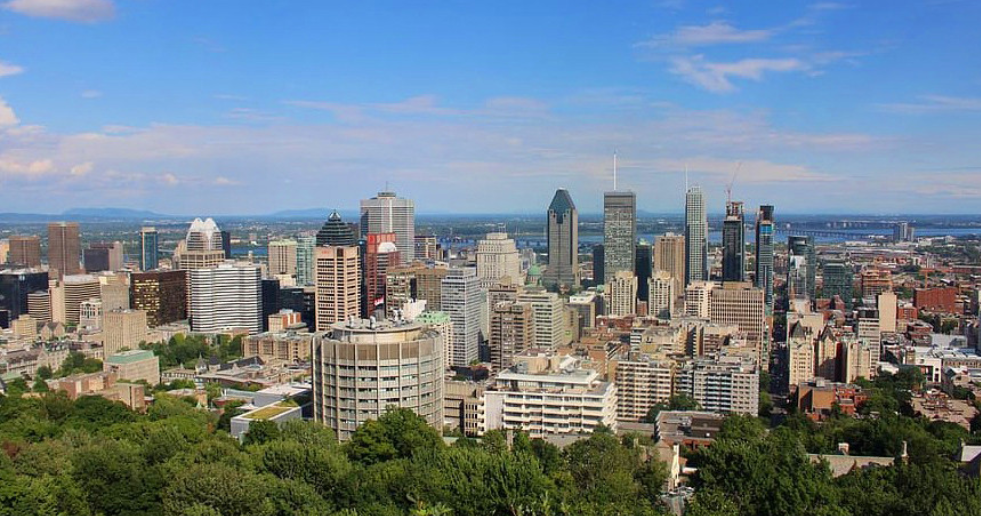 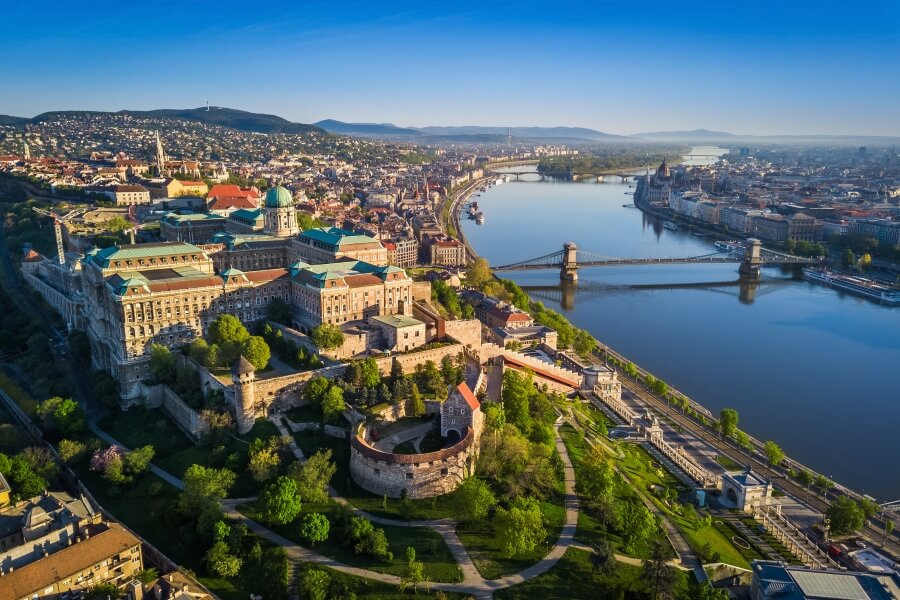 Montreal
Budapest
Hamburg
do we really know?
4
Why do people have abortions?
do we really know?
5
Facts - the four most important reasons for abortions (in descending order)
biographical reasons or timing of the pregnancy 
2.  partnership problems and relationship status
3.  overstrain
4.  medical reasons
do we really know?
6
The least frequently cited reason for abortion is for medical reasons. What does that implicate?
do we really know?
7
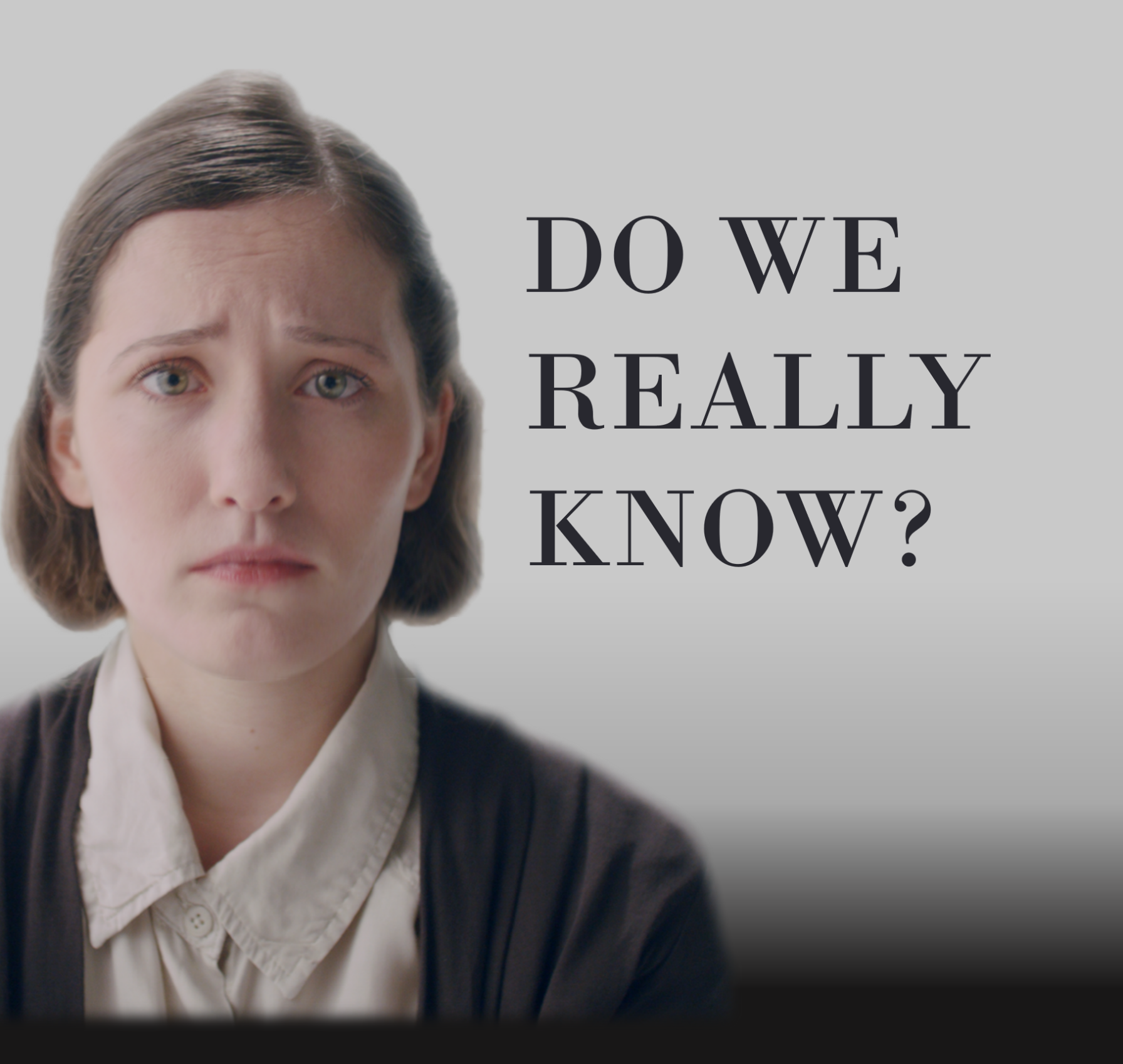 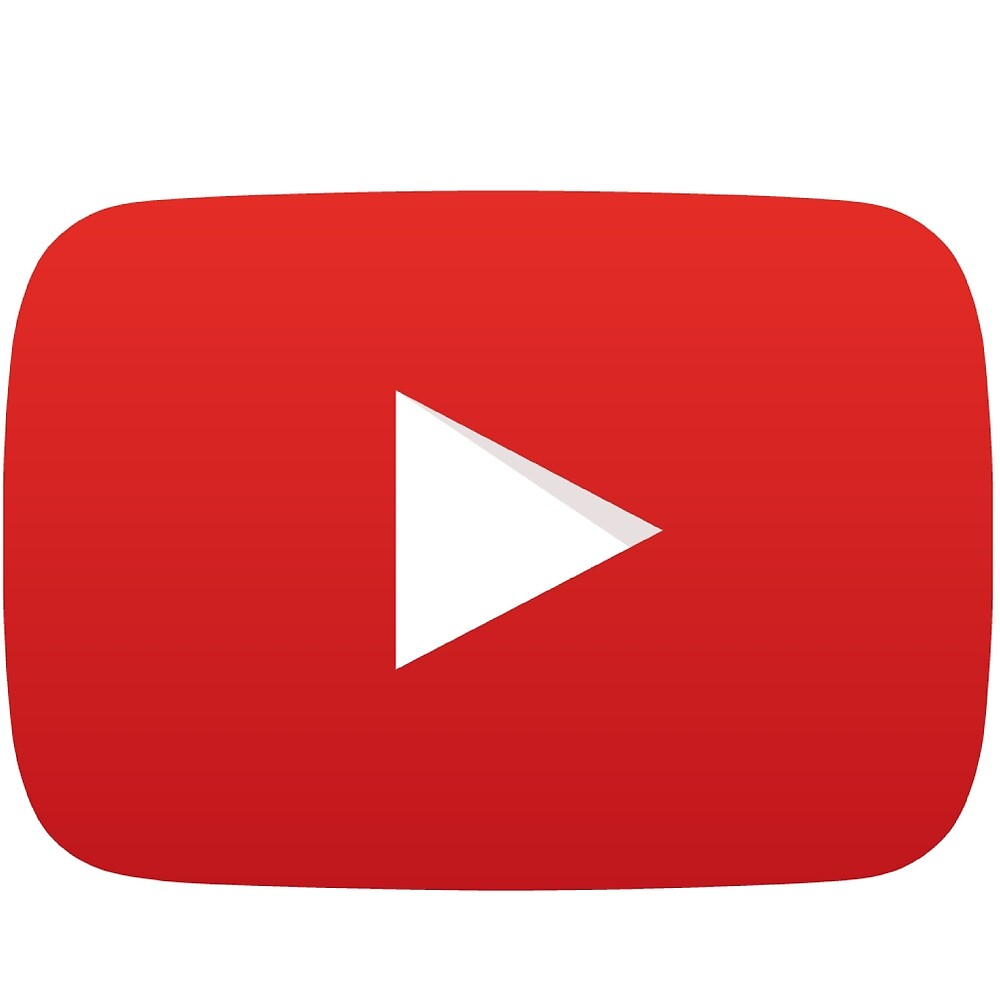 https://youtu.be/AQOWblkSTAU
do we really know?
8
What is it about? Who could the 6 women be? Who are their children? What haven't I understood?
do we really know?
9
6 Frauen – 6 Schicksale
6 women – 6 destinies
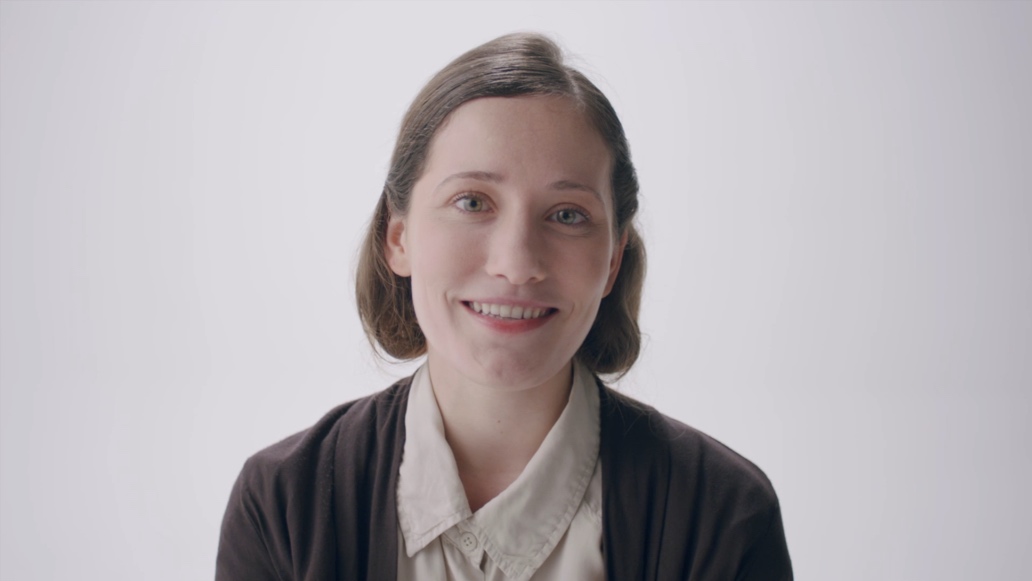 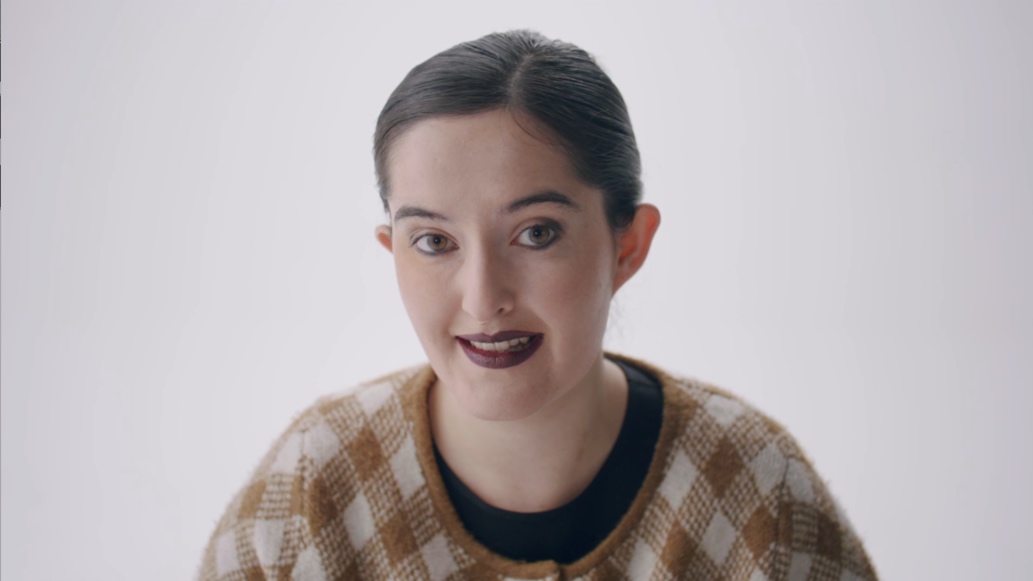 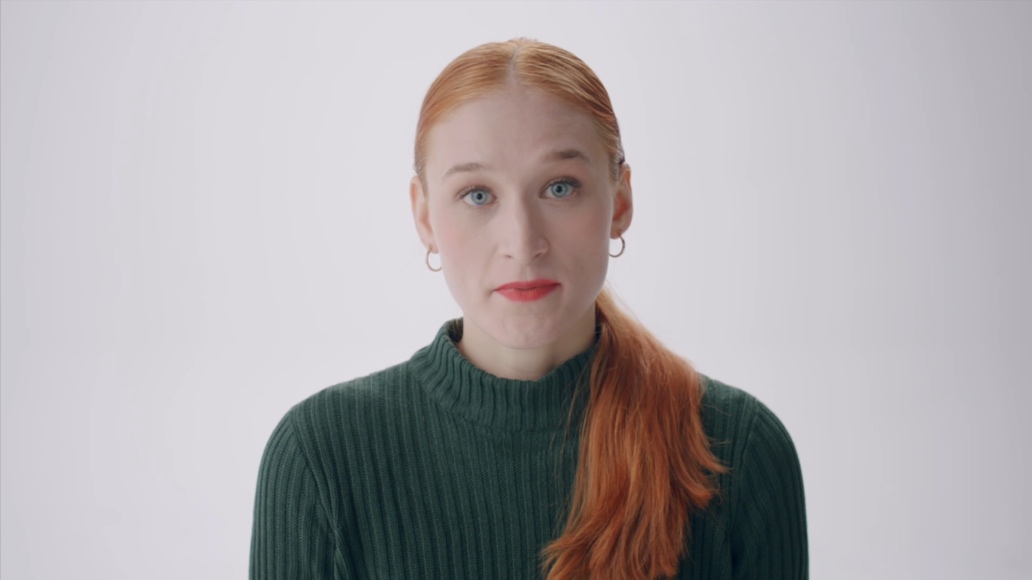 Hannah Chaplin
gespielt von Eva Regan
Hannah Chaplin
portrayed by Eva Regan
Isobel Hawking
gespielt von Isabel M. Patterson
Joanne Carole Schieble Simpson
gespielt von Afra Kosa
Joanne Carole Schieble Simpson
portrayed by Afra Kosa
Isobel Hawking
portrayed by Isabel M. Pattersonn
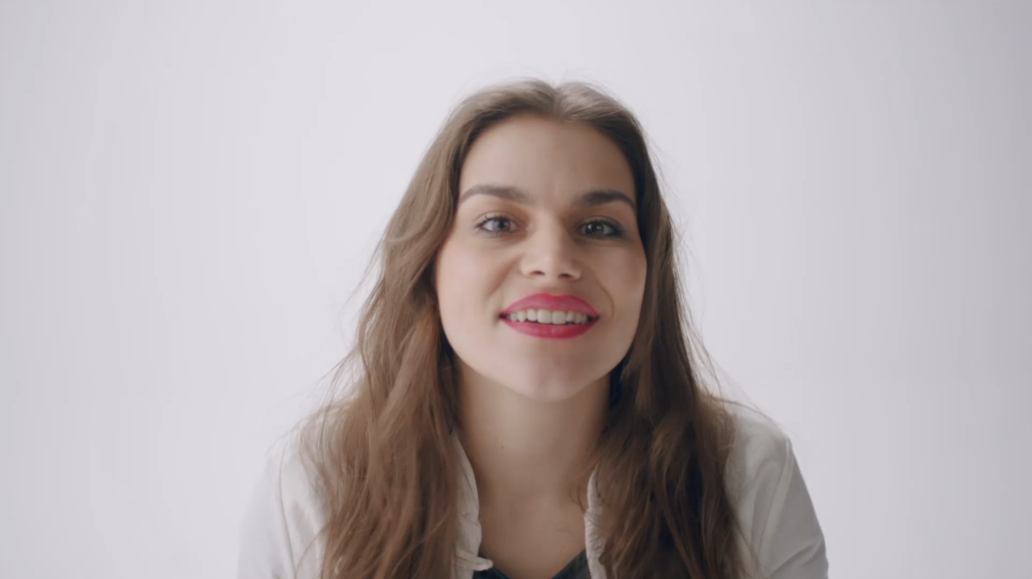 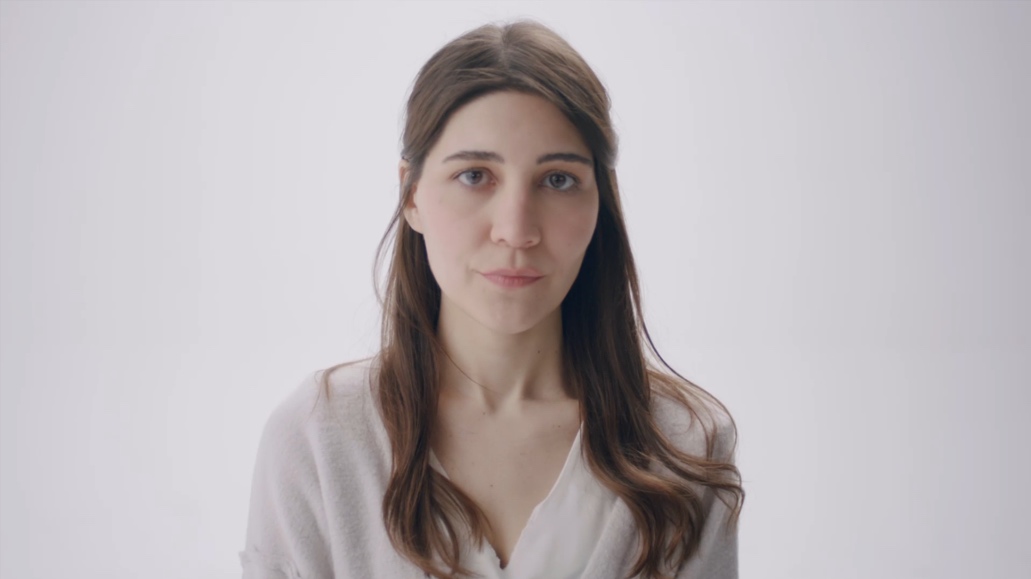 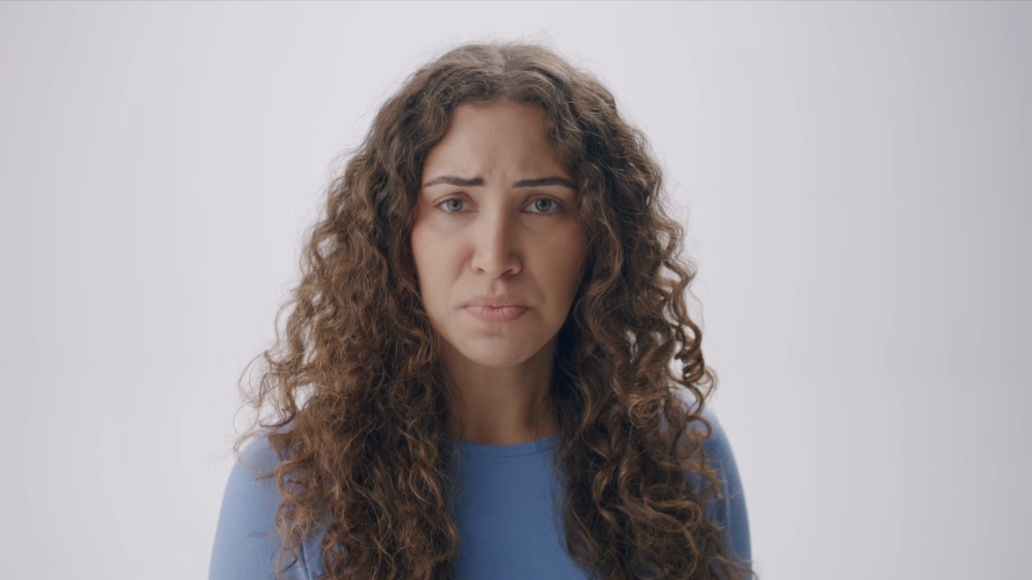 Gladys Pearl Baker
portrayed by Malin Frank
Mary Bat Joachim
portrayed by Feride Morcay
Maria Bat Joachim
gespielt von Feride Morcay
Gladys Pearl Baker
gespielt von Malin Frank
Caterina die Meo Lippi
gespielt von Yasmine Alice
Caterina die Meo Lippi
portrayed by Yasmine Alice
do we really know?
10
work in groups
Work in groups.
do we really know?
11
Isobel Hawking
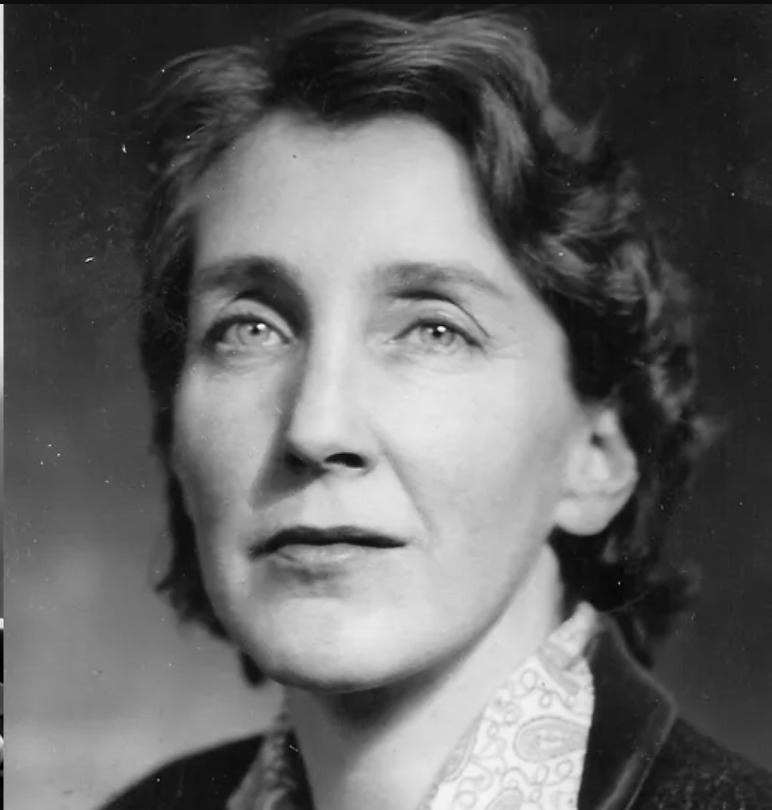 do we really know?
12
Hannah Chaplin
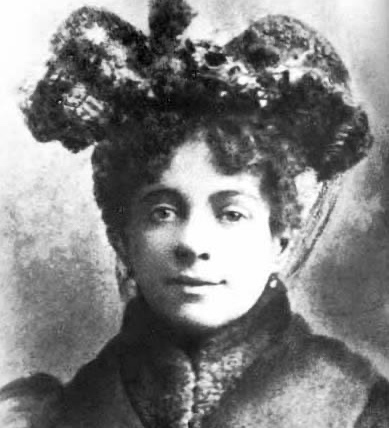 do we really know?
13
Joanne-Carol Schieble
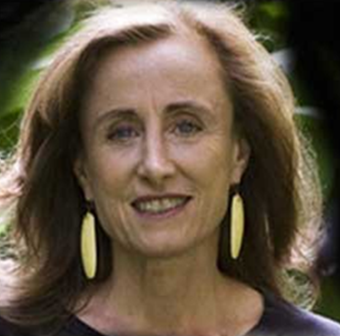 do we really know?
14
Caterina di Meo Lippi
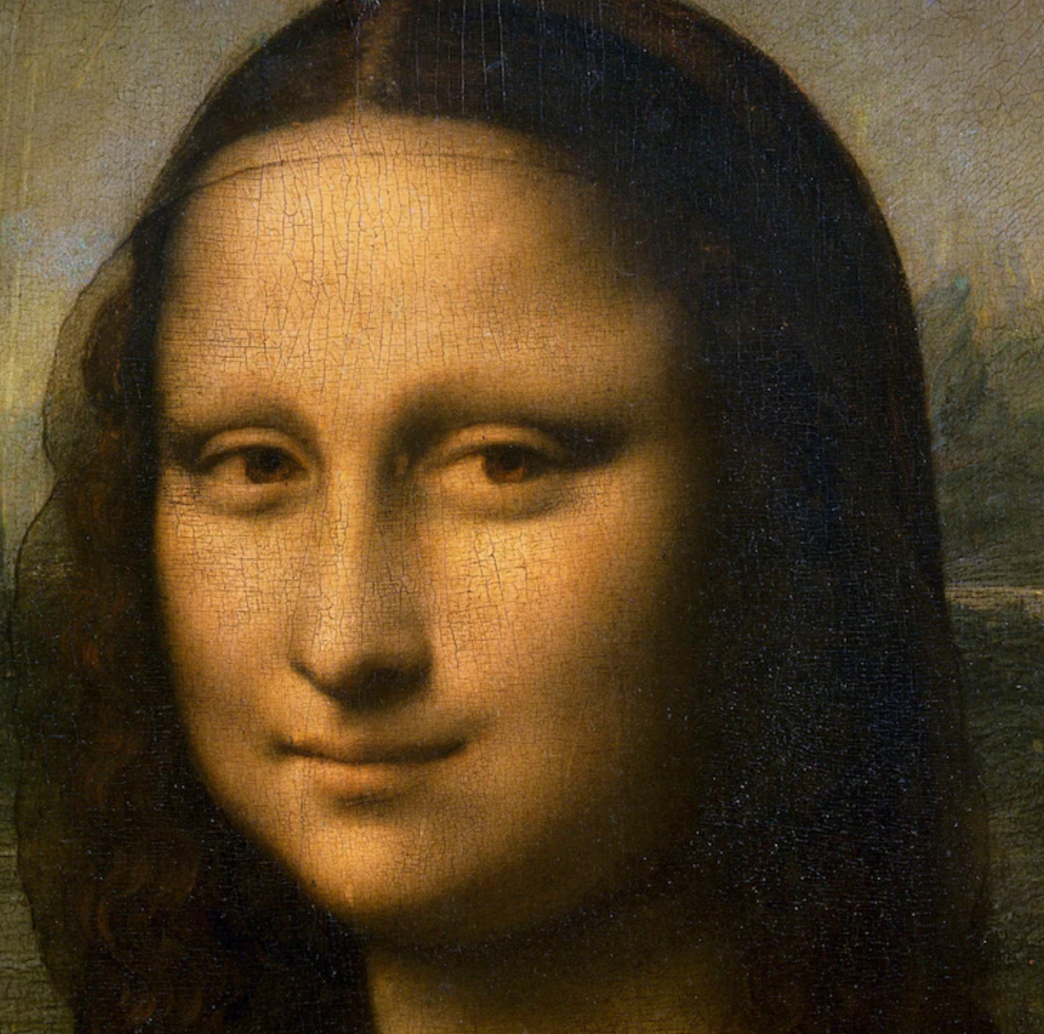 do we really know?
15
Gladys Pearl Baker
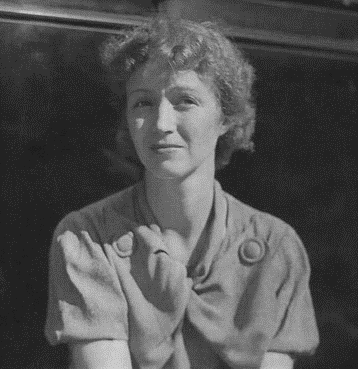 16
do we really know?
Maria Bat Joachim
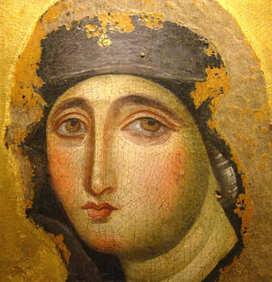 17
do we really know?
Would they be born today?
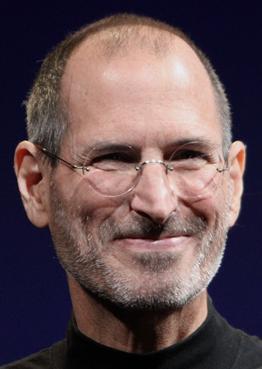 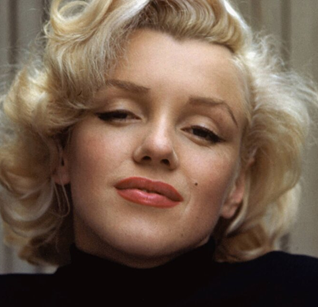 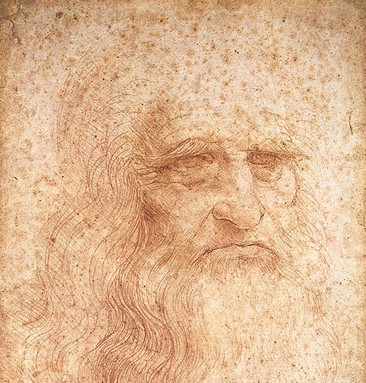 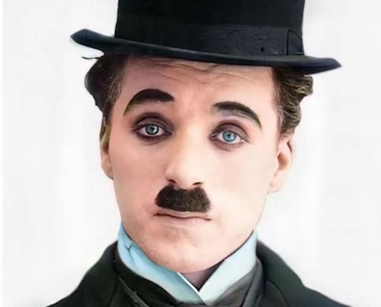 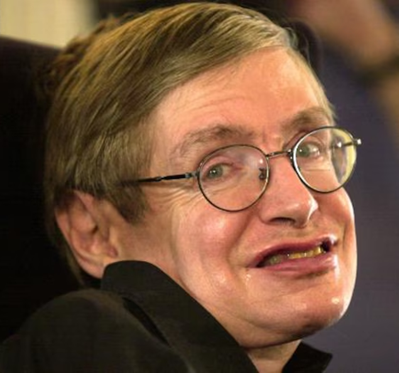 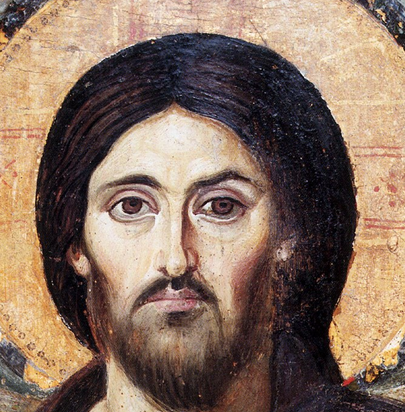 ?
?
?
?
?
?
90 percent of all people diagnosed with Down syndrome are prenatally aborted.
do we really know?
18
How things could be changed
biographical reasons or timing of the pregnancy 
2.  partnership problems and relationship status
3.  overstrain
4.  medical reasons
do we really know?
19
Work in groups.
do we really know?
20
5 moral questions
1) Do we really know?                                                4) A disabled child?
                             
			

		2) Change of plans? 				 5) A personal word from the producer

		

		3) Alternatives?
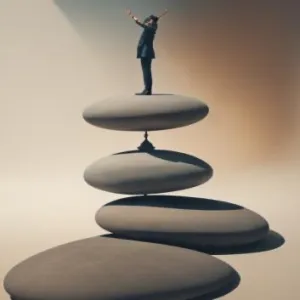 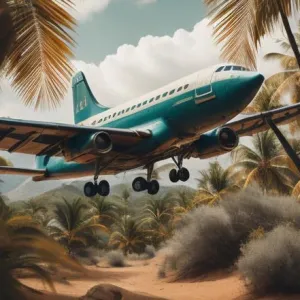 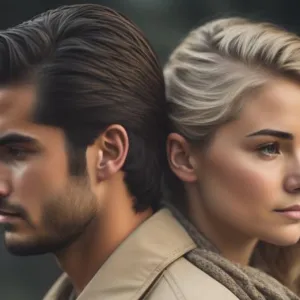 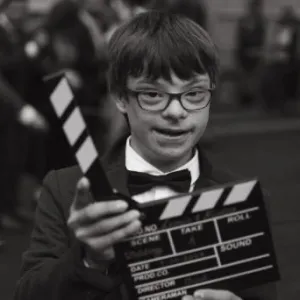 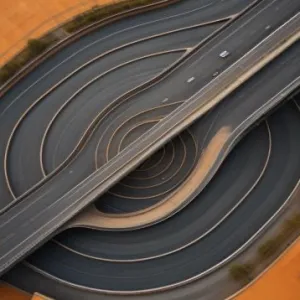 do we really know?
21
5 moral questions
1) Do we really know?
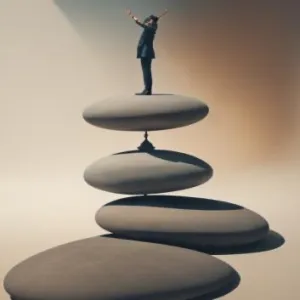 do we really know?
22
5 moral questions
2) Change of plans?
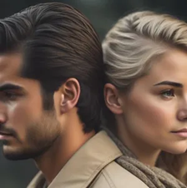 do we really know?
23
5 moral questions
3) Alternatives?
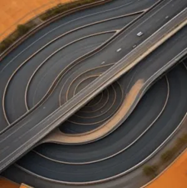 do we really know?
24
5 moral questions
4) A disabled child?
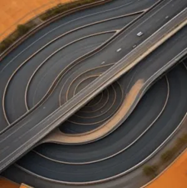 do we really know?
25
5 moral questions
5) A personal word from the producer (Bruno Waldvogel-Frei)
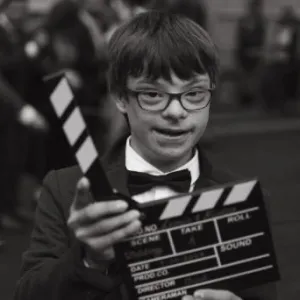 Fabrice
do we really know?
26
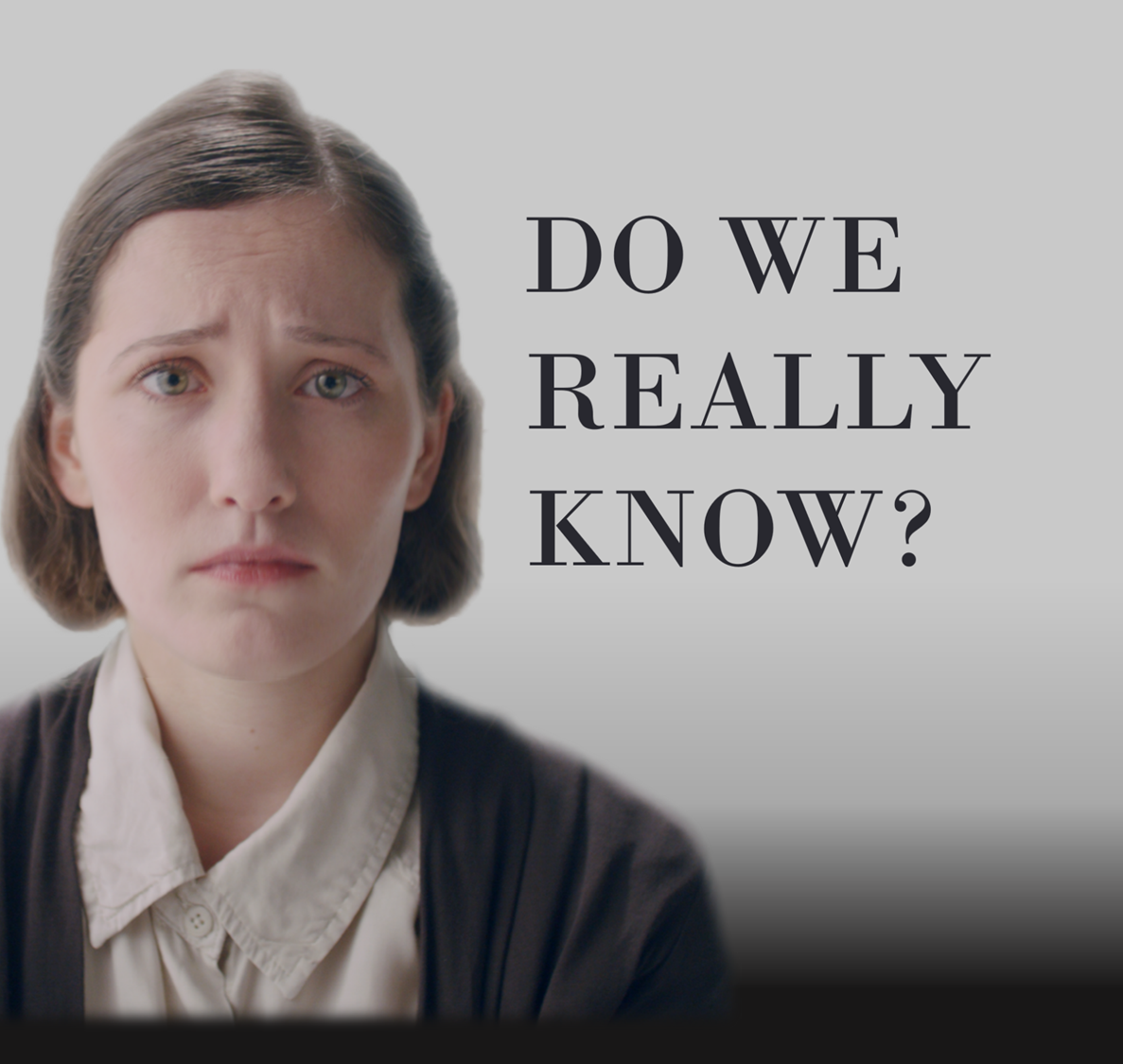 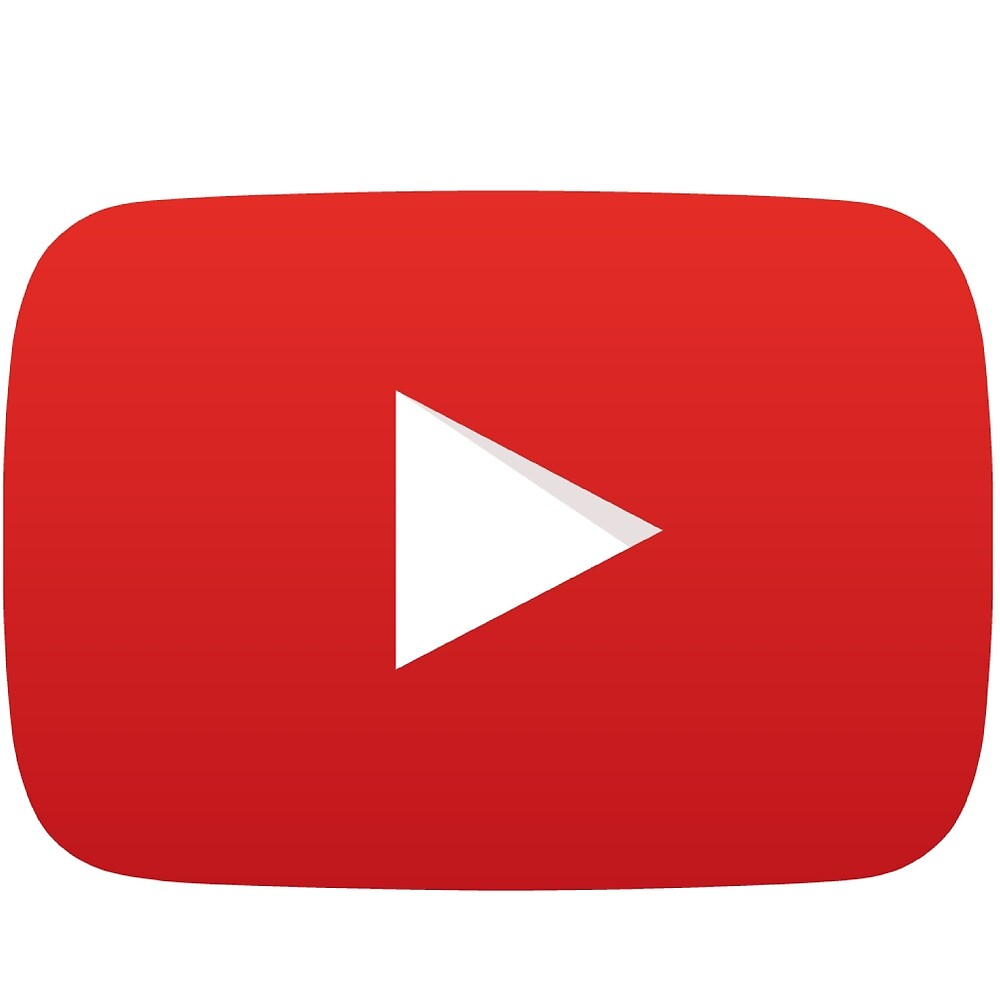 https://youtu.be/AQOWblkSTAU
do we really know?
27
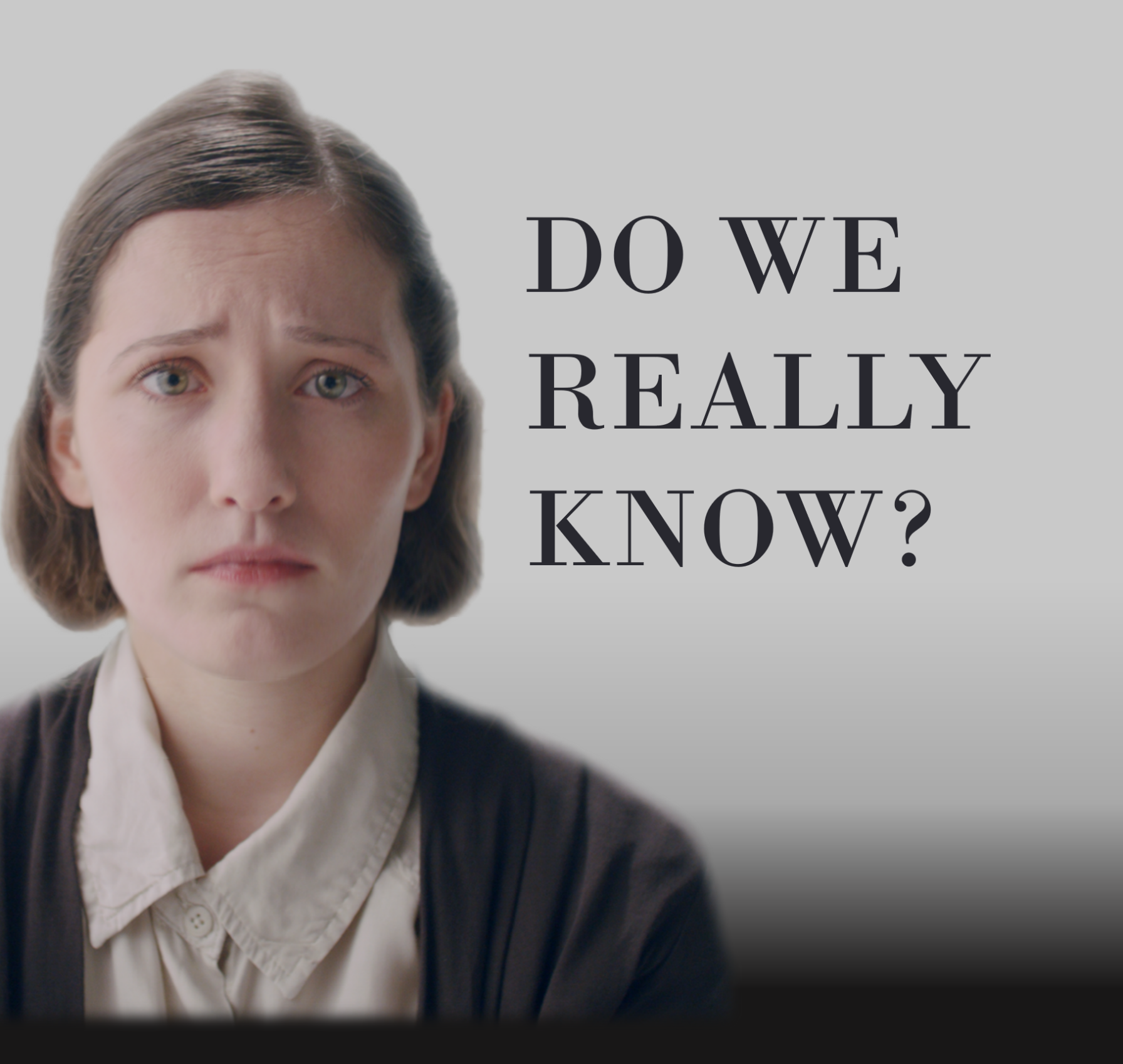 What could women help who are affected by this issue? 

What can we do to raise awareness of the issue in our society?
© Regula Lehmann & Bruno Waldvogel-Frei
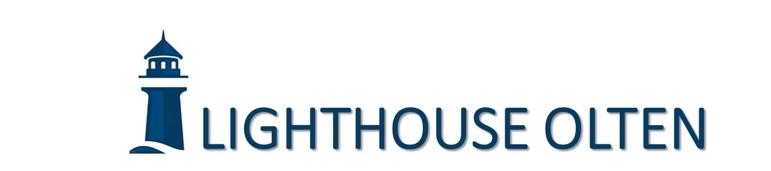 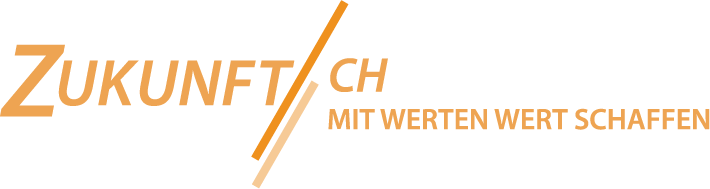 do we really know?
28
Image sources
https://de.wikipedia.org/wiki/Hannah_Chaplin#/media/Datei:Hannah_Chaplin.jpg
https://www.pinterest.at/pin/57069120270426707/visual-search/?x=16&y=16&w=532&h=532
https://i2-prod.dailyrecord.co.uk/incoming/article12184627.ece/ALTERNATES/s615b/JS146311157.jpg
https://i0.wp.com/iluminasi.com/img/upload/joanne-carole-schieble-ibu-kandung-steve-jobs.jpg?w=800&quality=100
https://upload.wikimedia.org/wikipedia/commons/thumb/a/a9/Mona_Lisa_detail_face.jpg/330px-Mona_Lisa_detail_face.jpg
https://de.catholicnewsagency.com/index.php/image/advocata-nostra-sul-monte-mario-a-roma_1612778054.JPG?w=900
https://p6.focus.de/img/fotos/id_3195325/wissen-hawking.jpg?im=Resize%3D%28800%2C524%29&impolicy=perceptual&quality=mediumHigh&hash=1bf704bbeb9b0d6ee39dbd03063689f678062f1e561ae7e930206b966ad0c35d
https://64.media.tumblr.com/6dbb0211550ce0fbdc040dc504539370/4ddbfee3a6689d44-31/s1280x1920/c367f6985c0fa7ea020d13e3b8bcd10f81e3c789.jpg
https://upload.wikimedia.org/wikipedia/commons/thumb/f/f5/Steve_Jobs_Headshot_2010-CROP2.jpg/1280px-Steve_Jobs_Headshot_2010-CROP2.jpg
https://upload.wikimedia.org/wikipedia/commons/thumb/3/38/Leonardo_da_Vinci_-_presumed_self-portrait_-_WGA12798.jpg/1280px-Leonardo_da_Vinci_-_presumed_self-portrait_-_WGA12798.jpg
https://www.myself.de/Undefined/4798/image-thumb__4798__gallery-horizontal/marilyn-monroe-1@2x.webp
https://upload.wikimedia.org/wikipedia/commons/thumb/4/4a/Spas_vsederzhitel_sinay.jpg/1024px-Spas_vsederzhitel_sinay.jpg
wissen wir es wirklich?
29